Medical Responsibility(Malpractice)
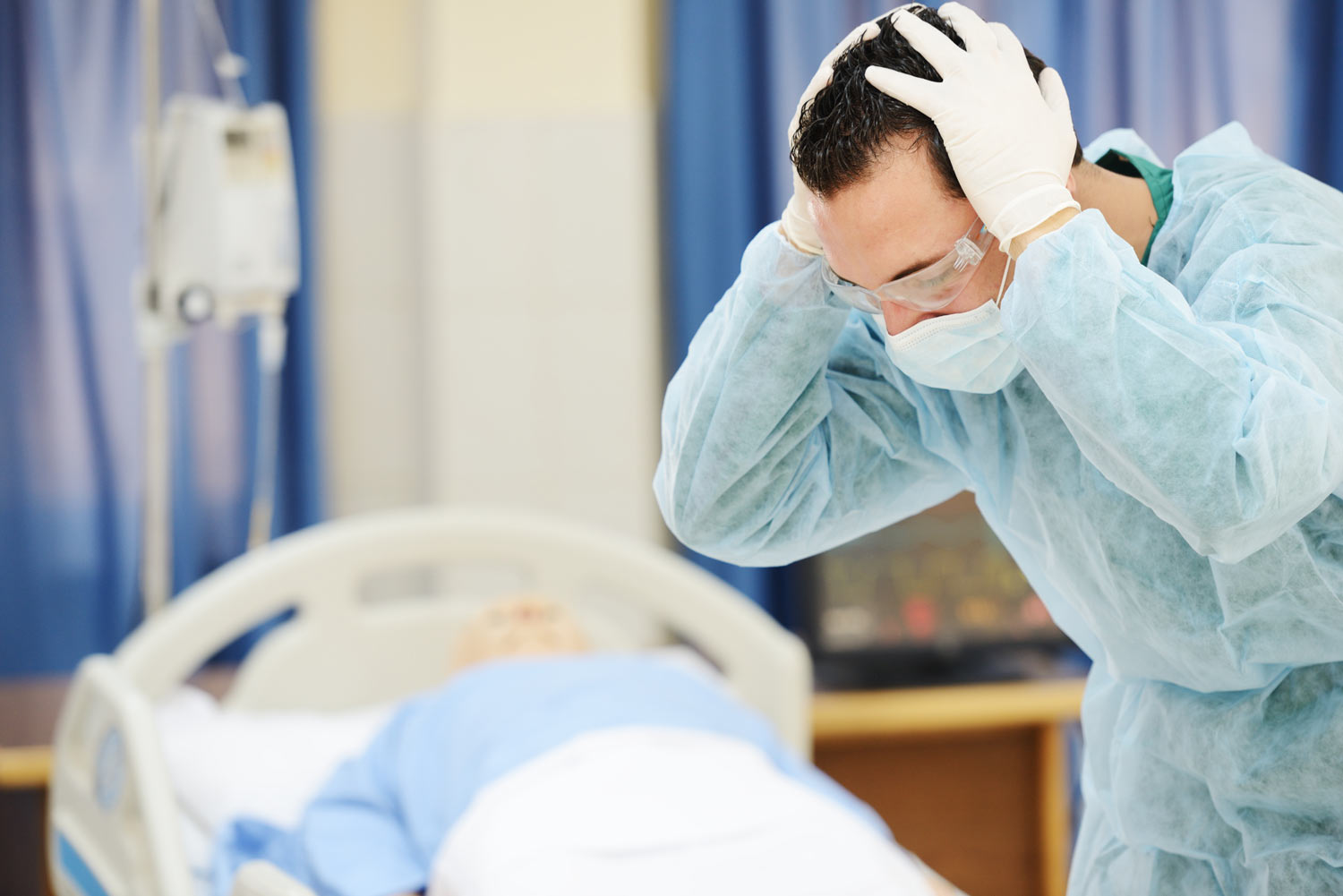 Medical Malpractice
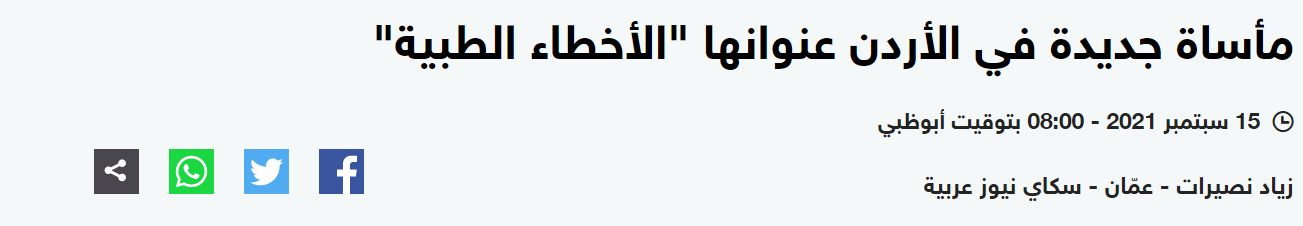 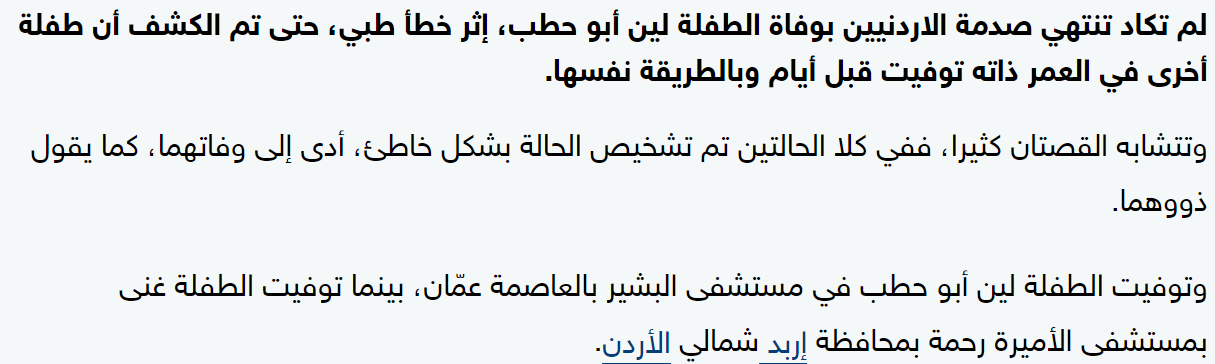 Case scenario 1
A 23-year-old medical student was in his last year of medical school. He was asked to perform a procedure he hadn’t done before. His mentor was called away from the operating room about an urgent matter and the young student made a mistake, which led to a complication that caused the woman patient to lose her life.
Case scenario 2
A 30-year-old female patient went through an aggressive chemotherapy session and hysterectomy after she was diagnosed with a rare form of cancer. Later, her oncologist told her she had been mistakenly diagnosed.
In health care, it is not uncommon that patients are exposed to harmful risks. 
Some risks are predictable and informed consent is obtained.
Other risks, such as those occurring because of medical errors (ME) are in a sense unpredictable, and an informed consent cannot be obtained. 
An ME is defined as the failure of a planned action to be completed as intended.
Accidental Deaths in the U.S.
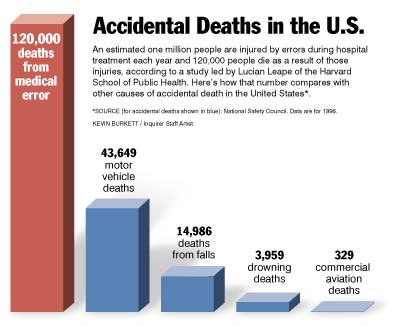 Malpractice is lack of rational degree of care and skill. It includes all faults in medical practice leading to remaining harm or permanent infirmity.
Definition
When a medical practitioner undertakes the care of a patient, he enters implied contract to treat the patient with reasonable skill and care. 
So
There is a commitment by the physician to do his best of care and skills for the benefit of the patient.
Causes:
It may be due to:
Negligence: lack of care.
Incompetence: lack of skill or medical knowledge
Medical Negligence: 
Inadequate standard of medical care given to a patient.
Omission: failure to do something.
Commission: doing something wrong.
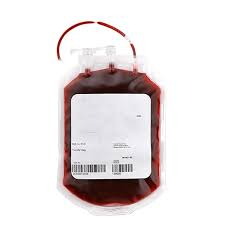 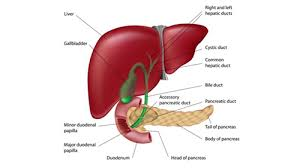 Incompetence
It means the failure of the doctor to offer necessary degree of skill resulting in injury to the patient.
Contributory negligence
patient ignores the advice of his doctor
might lose his right (partially or totally) to claim damages if harm results
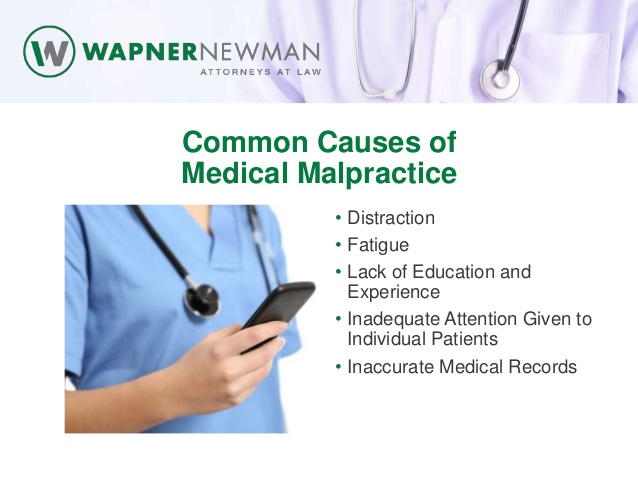 Types of malpractice
Objective mistakes:
Technical faults:
physician does not follow the scientific basic rules in his profession for diagnosis and treatment. These may be major or minor faults
When a surgeon forgets any object inside a surgical wound e.g. Towel, instrument…etc. all objective mistakes are major malpractice.
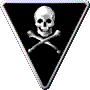 Most legal actions for negligence are within the civil law, few undergo criminal prosecution of the physician for example:
Illegal abortion.
Death of a patient resulting from gross ignorance or negligence of the physician.
3 basic considerations in proving malpractice:
The basis of evaluating the malpractice
1- The professional level of the physician. 
2- The severity of the case.
3- The time and place of the act.
The act is compared with the attitude taken by an ordinary physician with the same standard, qualification, experience, and circumstances.
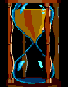 The basis of evaluating the malpractice
4- A medical injury may have been caused by any one or more of the medical personnel who have treated 
the patient.

5- The thing speaks for itself” e.g.  
Foreign bodies and slipping instruments in surgical procedures
Burns from heating modalities
Injury to a portion of the patient’s body outside the field of treatment
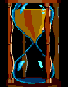 TYPES OF
MALPRACTICE
In Treatment
In Diagnosis
Surgical Malpractice
Anesthetic Malpractice
Malpractice in Diagnosis
Malpractice in diagnosis:
To reach a proper diagnosis the physician should:
Take a careful history
Examine his patient thoroughly
Ask for investigations (whether laboratory or radiological)
Consult colleagues or professors if he is not sure of a diagnosis
Otherwise he may fall under malpractice if he misses a diagnosis due to ignorance by the basic scientific knowledge.
Liability may be proved when the physician fails to diagnose a condition which would have been diagnosed by a competent practitioner.
Malpractice in diagnosis
Sometimes missed diagnosis or mistake in reaching exact diagnosis is due to:
 inexperience 
 the disease being in its early stage.
Malpractice in Treatment
Mistakes of treatment:
The physician is free in choosing the method of treating his patient as long as he is using scientific basis agreed upon by physicians. The physician is sued for malpractice of treatment in the following conditions:
If he prescribed a wrong drug
If he was not accurate in the dose of the drug in relation to the patient’s age, sensitivity or body build.
Surgical Malpractice
Surgical mistakes:
Surgery needs skill and concentration. Responsibility of the surgeon lies in the following stages:
Writing the first admission sheet and diagnosis of the case

Stage of preparing for operation (examine, ask for specific investigations, be sure of fitness of patient for operation)

An informed consent (entailing the diagnosis, surgical procedure, anesthesia and expected complications) is signed by the patient except in emergencies
Surgical mistakes:
A surgical report should be filled including every detail, and any problem at the time of the operation should be mentioned

 5. The surgeon should do an operation only in his specialty

 6. He is responsible for sterilization of the surgical wound
7- In operations the surgeon is responsible for the actions of his team while acting under his immediate supervision (nurses and assistants). 
8- Responsibility of the hospital authorities lies in the selection of nurses
9- The responsibility for anesthesia belongs to the anesthetist not the surgeon.
Examples of surgical malpractice:
operating on the wrong patient
operating on the wrong side: limb, organ…etc
leaving swabs or instruments in the surgical wound
Examples of orthopedic malpractice:
Missed fractures
Tissue damage from over tight plaster

Examples of obstetrician malpractice:
Criminal abortion and complicated therapeutic abortion
Birth injuries
Brain damage of newborn due to hypoxia from prolonged labor
Hysterectomy without being sure of the diagnosis( pregnancy in an old women diagnosed as a mass in the uterus and doing hysterectomy)
Anesthetic Malpractice
Anesthetic malpractice:
The anesthetist is responsible for: preoperative preparation of the patient, anesthesia during the operation, and follow up in recovery.
Examples of malpractice include:
Brain damage from allowing hypoxia to occur
Neurological damage from spinal or epidural injections
Incorrect or excessive anesthetic agent
Allowing awareness of pain during anesthesia
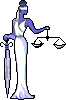 Legal advises for malpraxis prophylaxis
Never guarantee a cure
Get the patient’s informed consent for all procedures (at least all surgical procedures)
When in doubt ask for consultations (consultation protects the patient and protects yourself). 
Do not fail to provide maximum care in the selection of assistants
Do not base an important diagnosis on a clinical impression, use available diagnostic aids
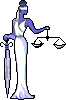 Legal advises for malpraxis prophylaxis
Keep up with the advances of medicine. However do not be too advanced and do not experiment on patients
Do not, in absence of emergency, perform any surgery without an informed consent
Good housekeeping: keep good medical records, full and accurate. Keep results of all tests performed on the patient.

Records are “witnesses whose memories never die”. In the defense of malpractice suits, bad records hurt as much as good records help.
Case 1
For the first case, which is about Barack, the student who made a mistake:
1. The senior should not have left the student alone and he should have told him to wait for him to return.
2. The student should have not have continued by himself; he should have called another senior.
3. We should educate our students to know their limitations, in both knowledge and skills.
4. We should disclose any case immediately to the higher authorities for compensation.
5. The family of a patient should be informed immediately and according to law they should be compensated.
Case 2
We should support the patient's right for compensation and an apology.
We should explain what happened.
There was a problem with the diagnosis, so the physician and the lab specialist should re-check the result again and again before they take any action with the patient.
According to the law, the physician should be questioned about this case.
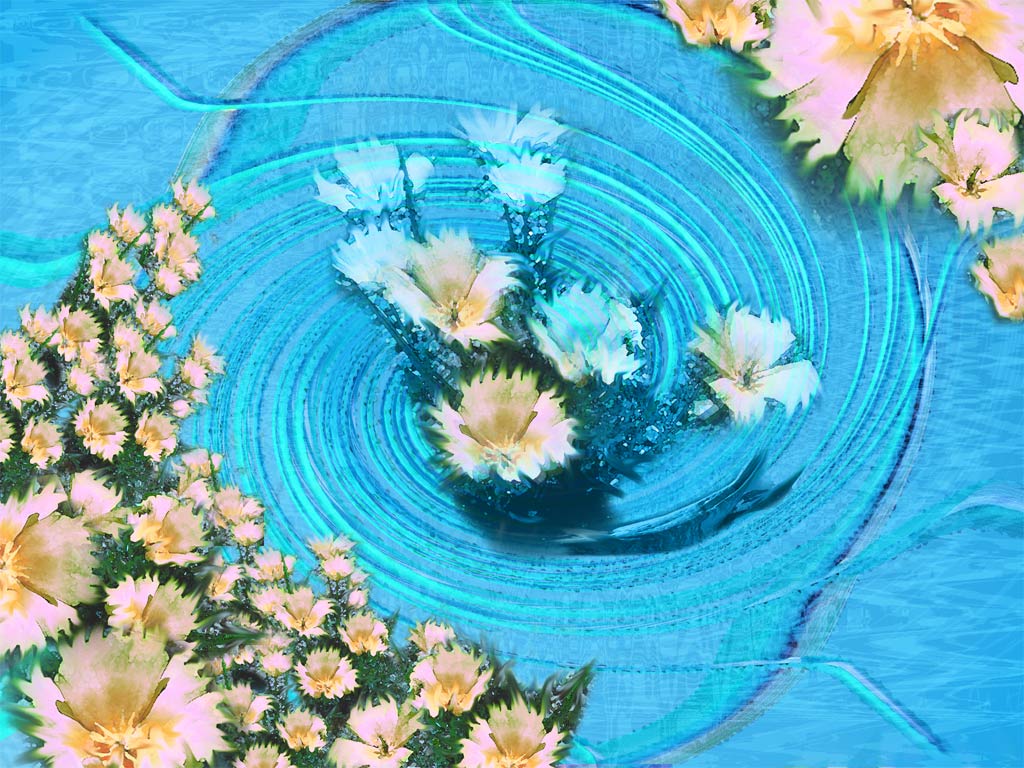 Thank You